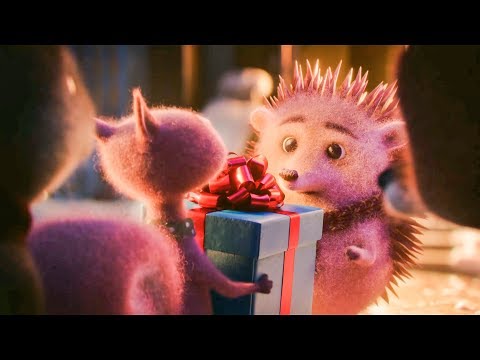 https://vimeo.com/304810288
Year 5 Christmas Box Collection
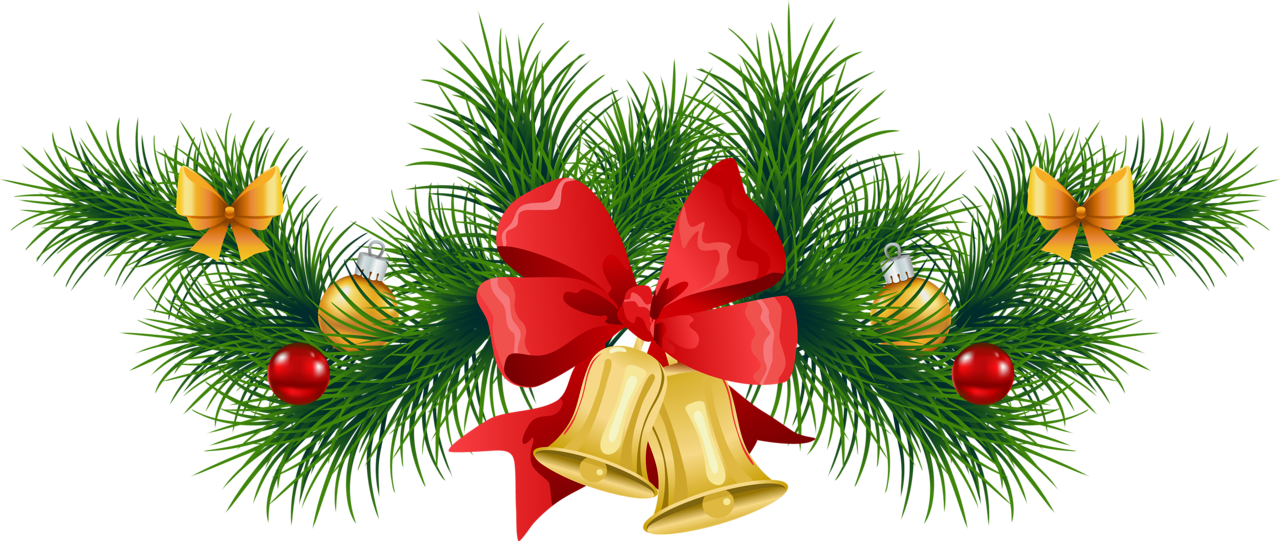 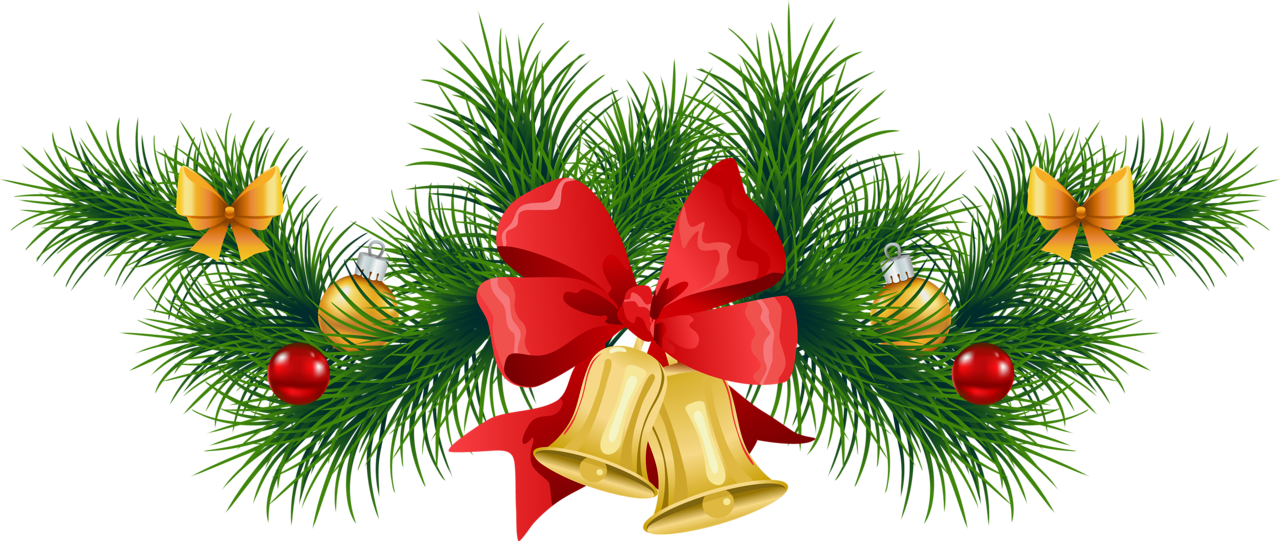 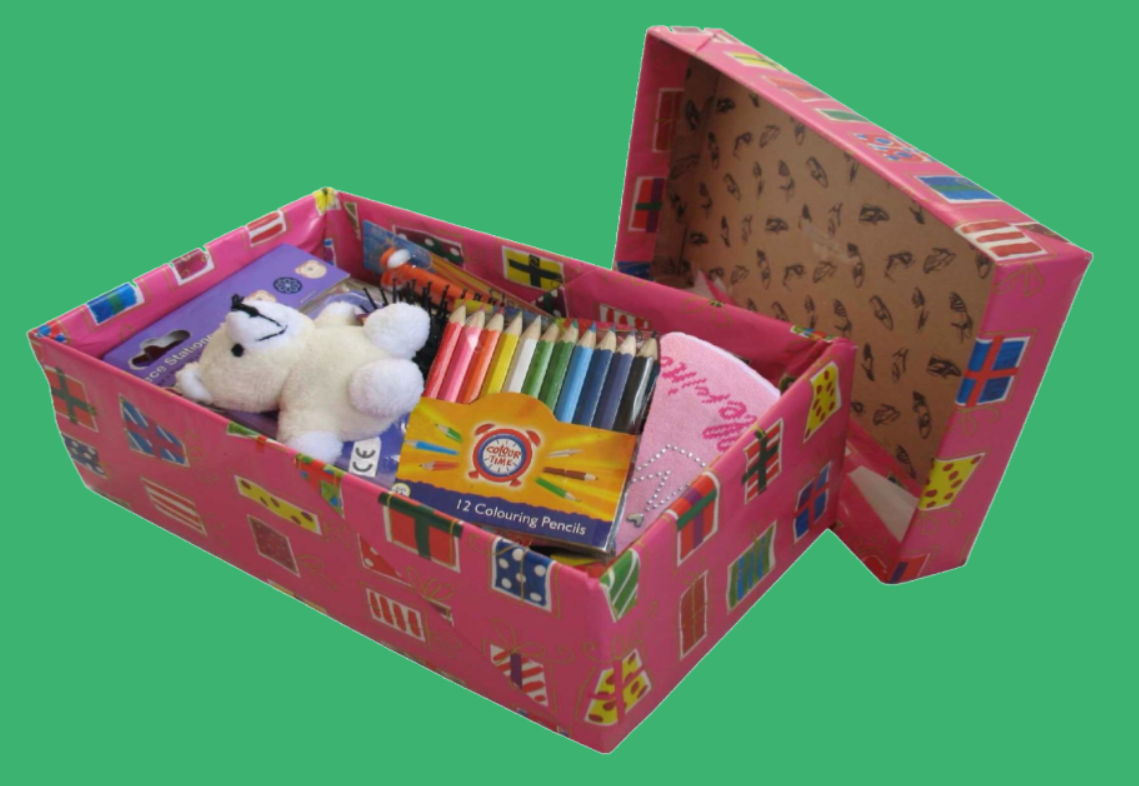 [Speaker Notes: Len and Jozefien 4A]
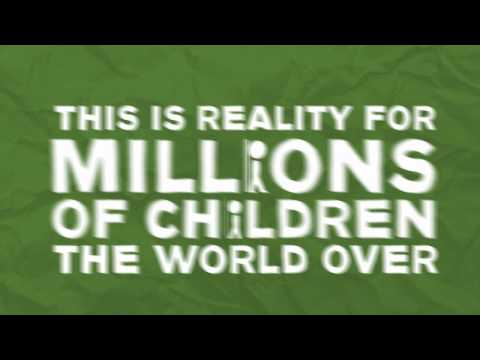 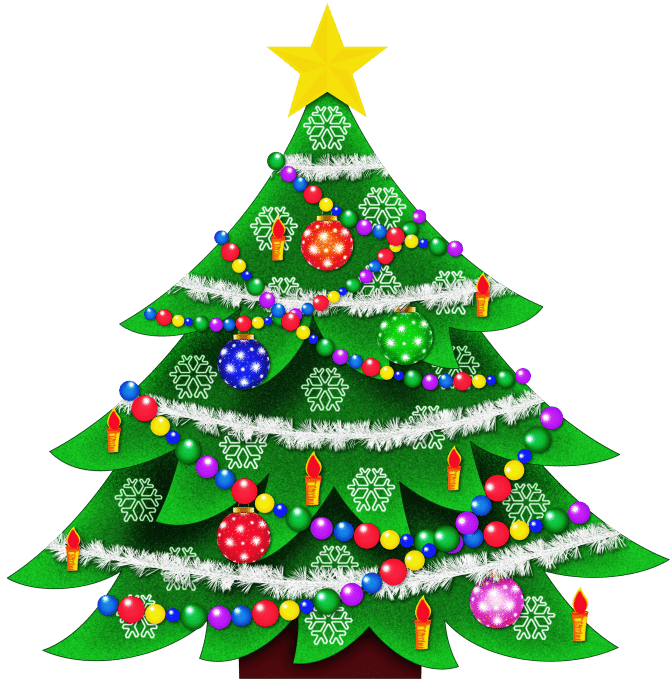 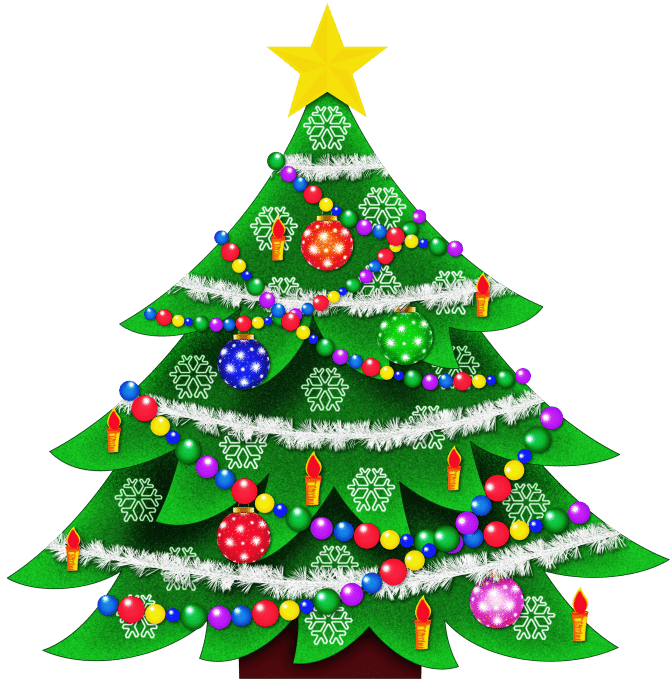 [Speaker Notes: https://www.youtube.com/watch?v=v7NFumFuTrA  Dash and Teera 4H]
All about our Christmas charity, Baan Dek
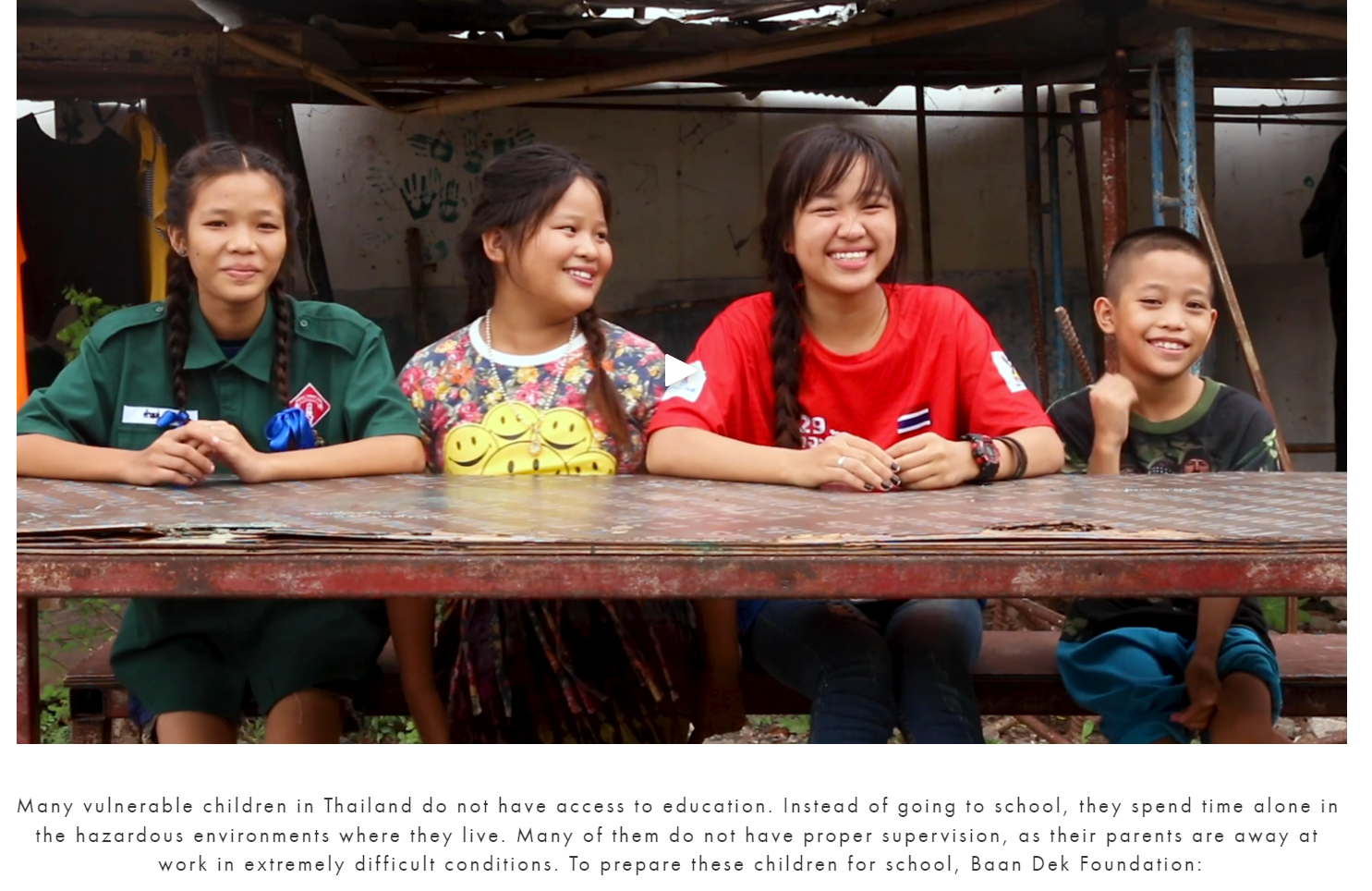 Supporting children through non-formal education sessions, after-school support, life skill education, and a range of activities to promote healthy development.
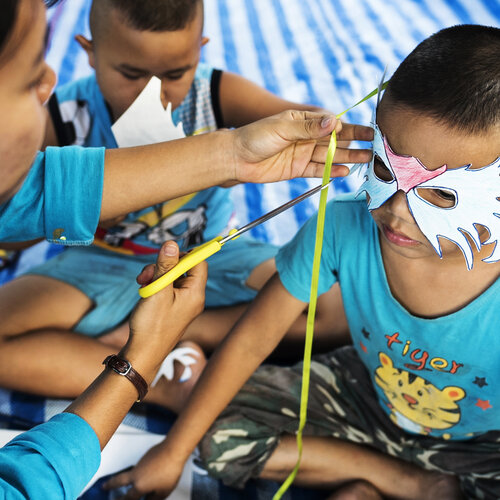 Teaching social skills through fun sports!
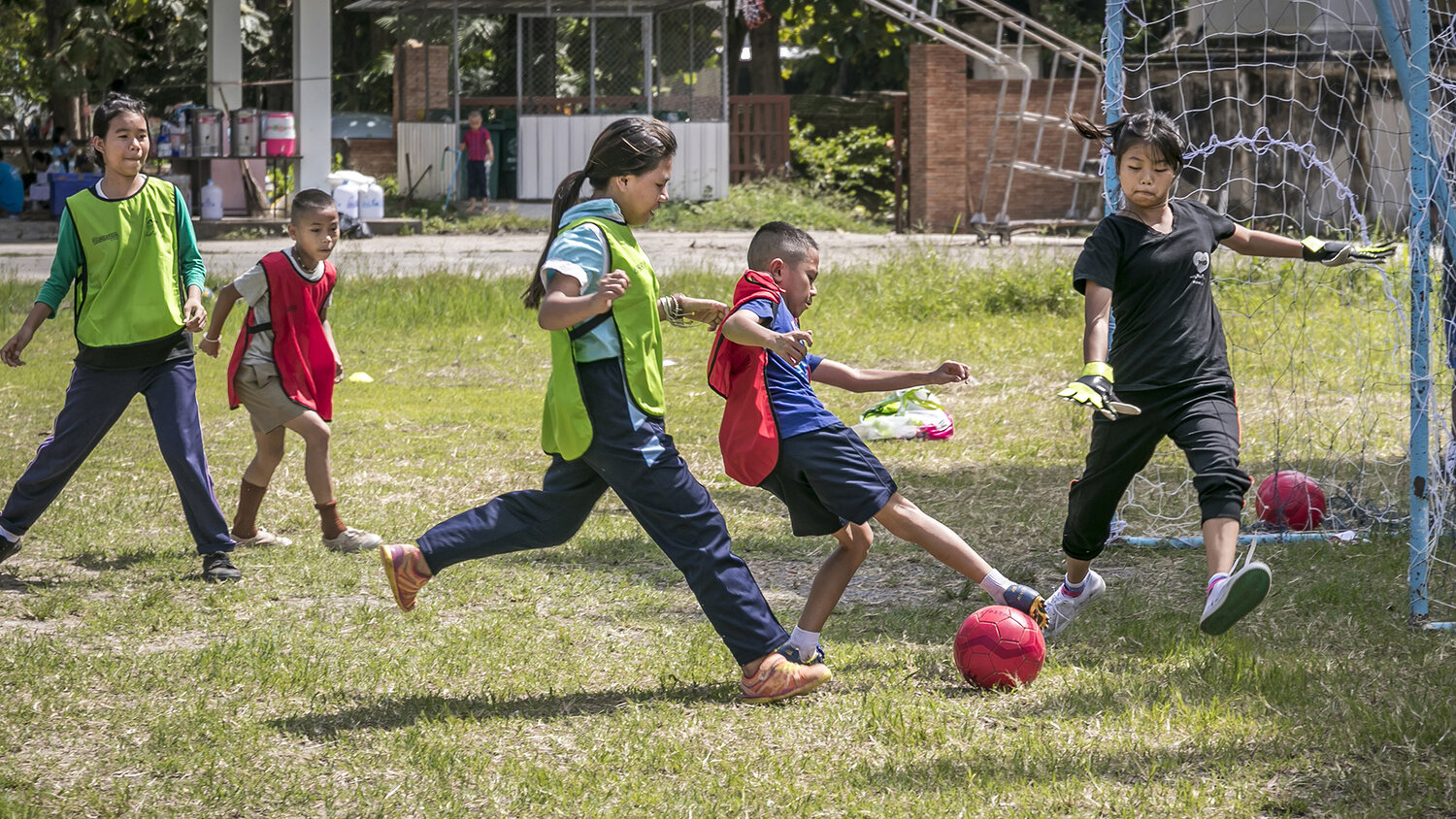 Supporting access to water, sanitation, and hygiene facilities
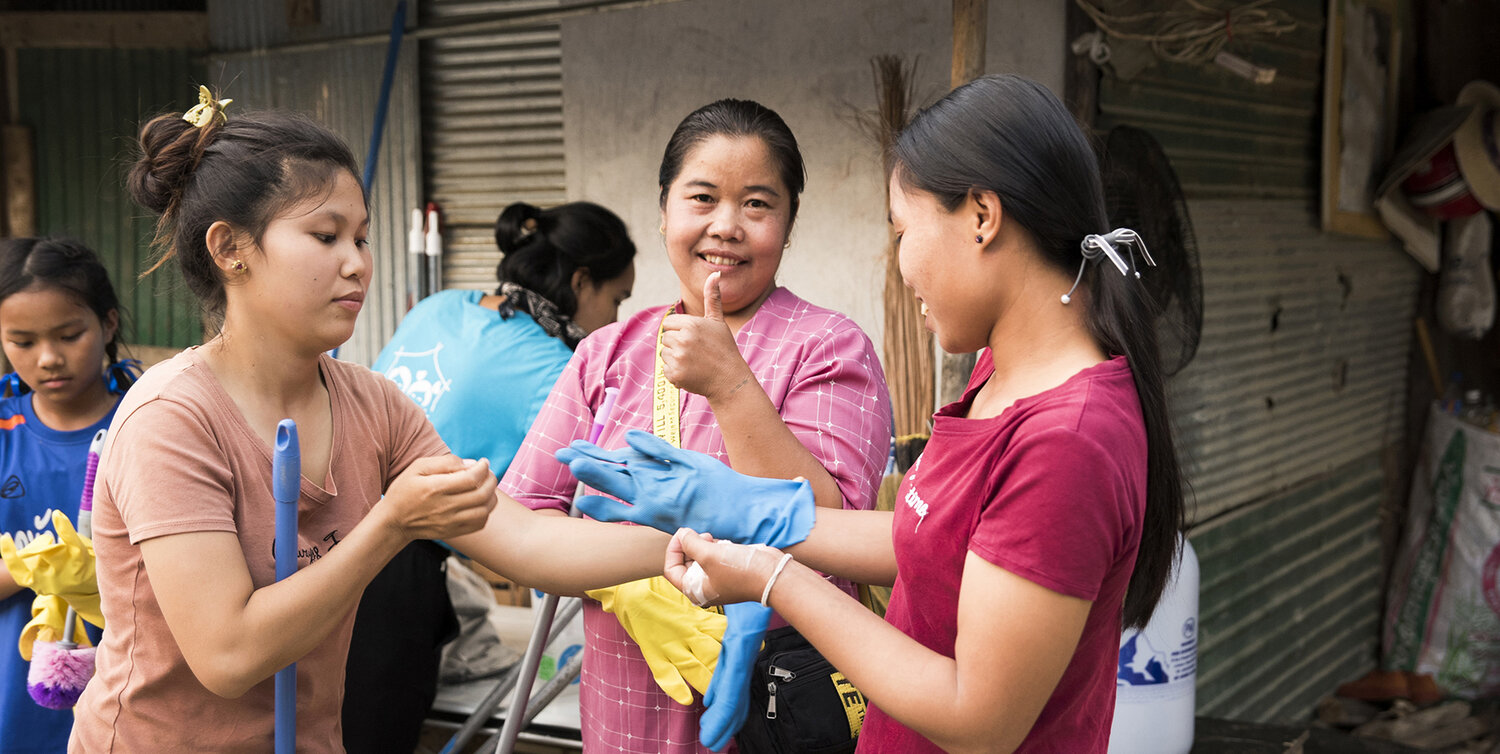 Helping provide clean water
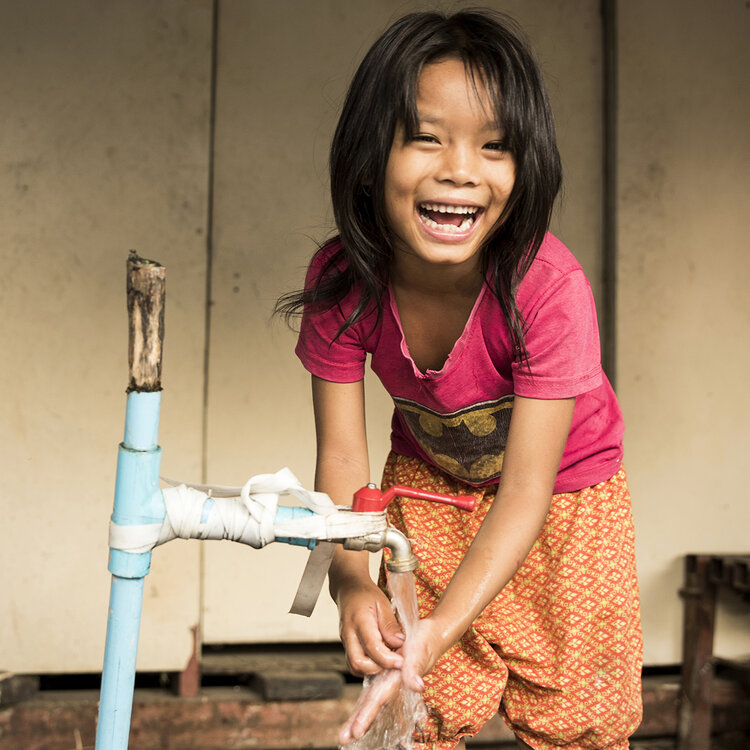 Want to research further?
https://baandekfoundation.org/wash
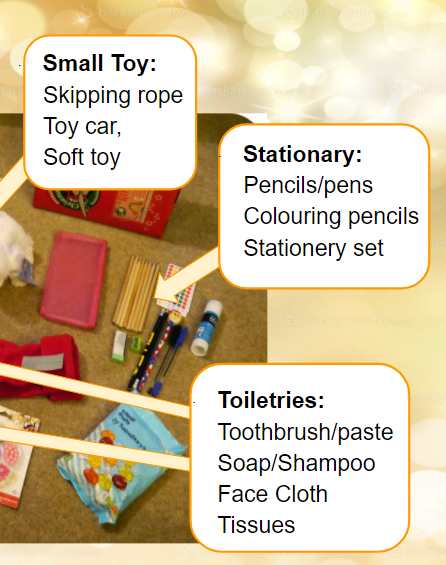 What should go in the box?
·        Small Toy:
	Skipping rope
	Toy car,
	Soft toy
·        
	Notebooks
	Paper
	Colouring books
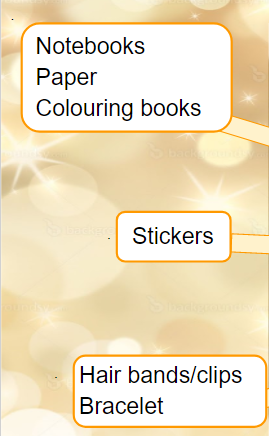 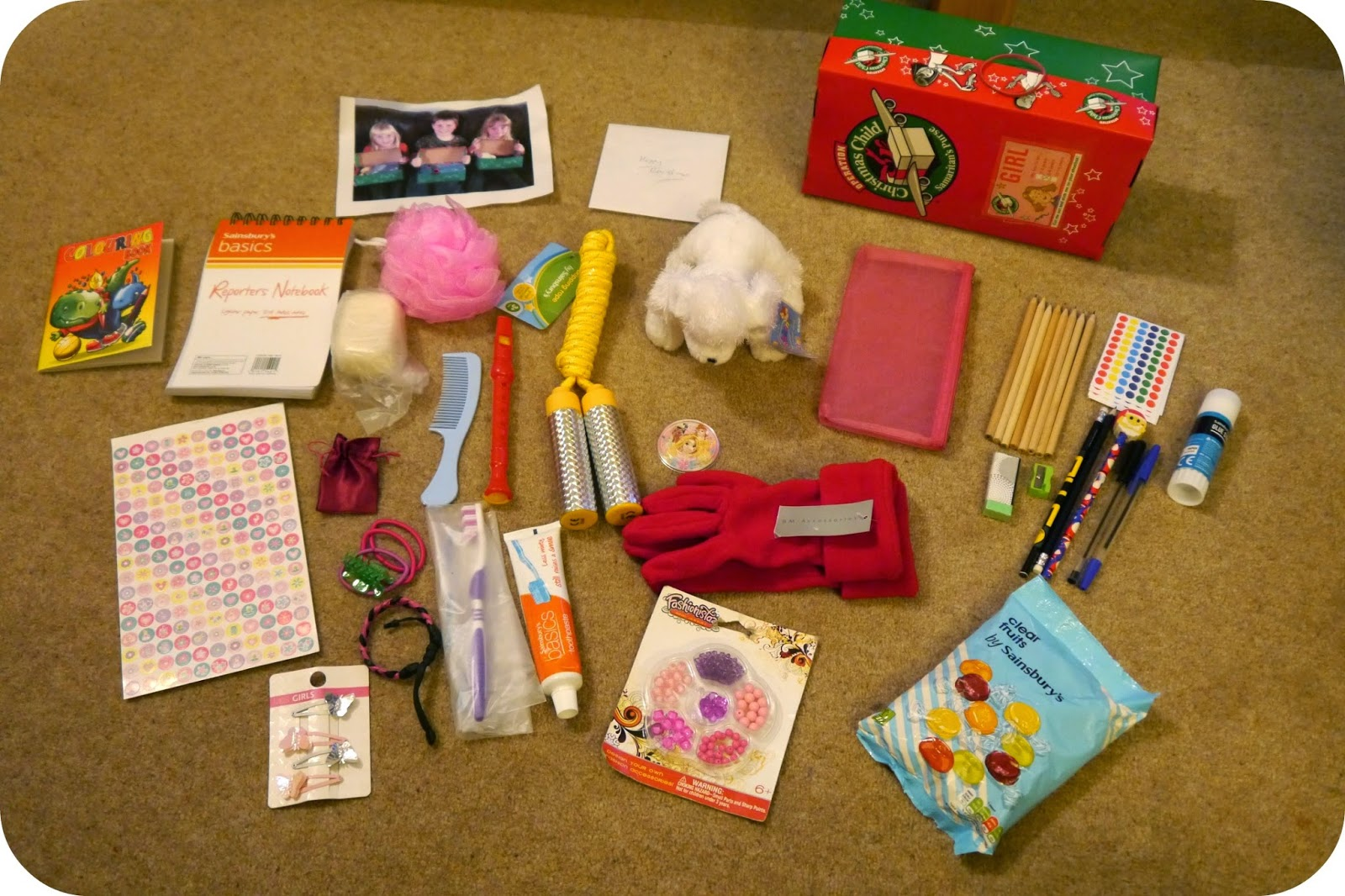 ·        Stationary:
	Pencils/pens
	Colouring pencils
	Stationery set
·        	Stickers
·        Toiletries:
	Toothbrush/paste
	Soap/Shampoo
	Face Cloth
	Tissues
·        	Hair bands/clips
	Bracelet
[Speaker Notes: Doyeon and Saadhvi. 4T]
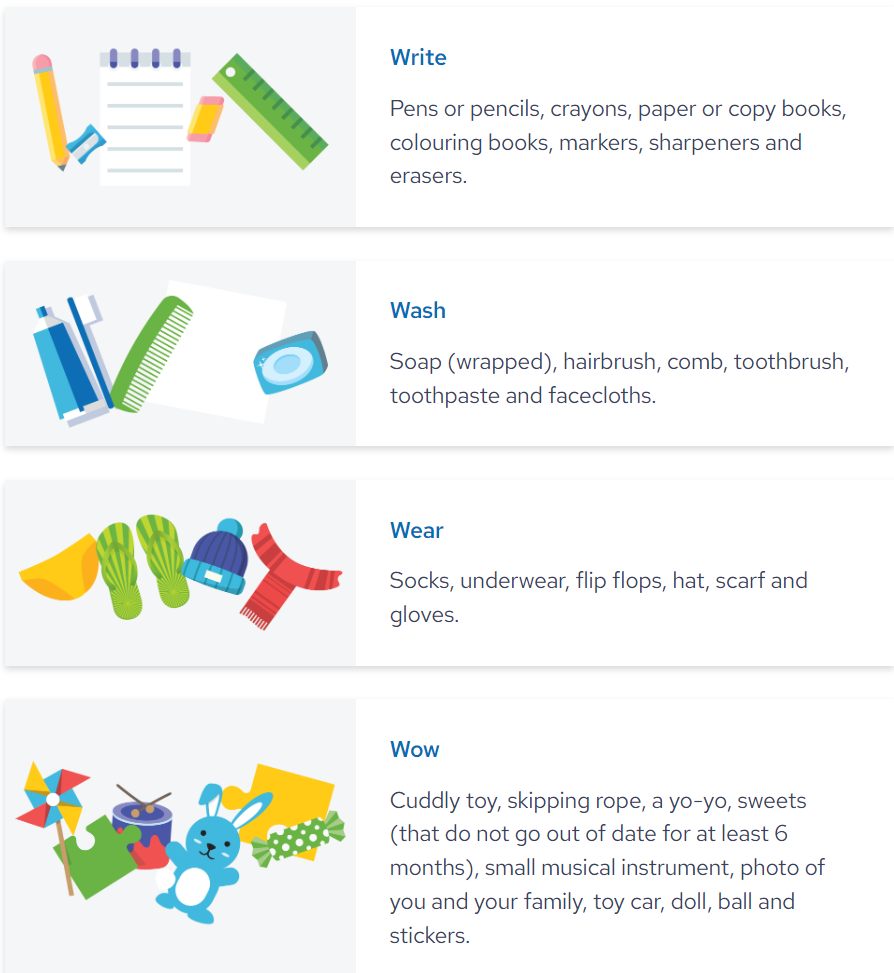 Please only include Thai language books 
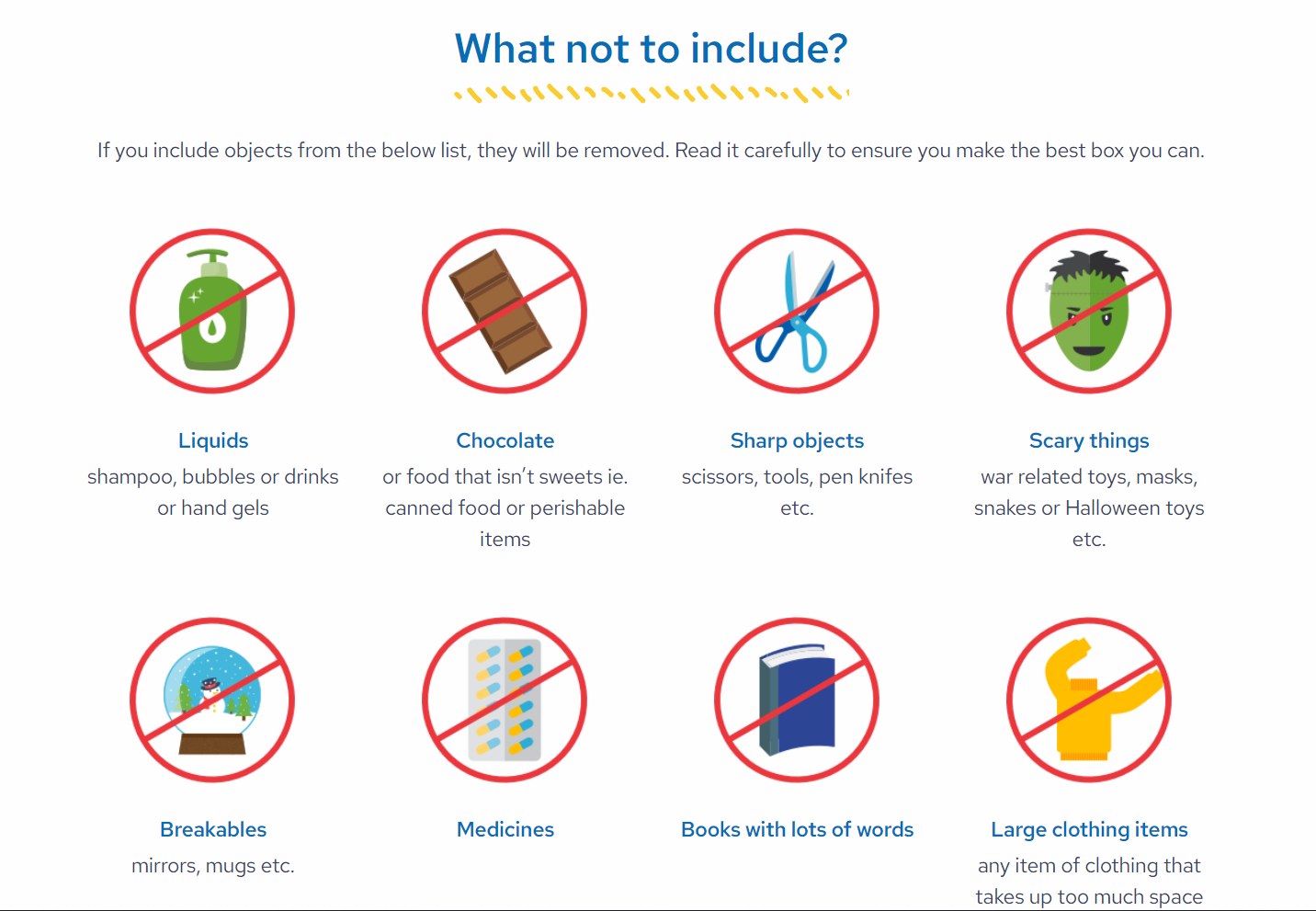 What shouldn’t you put in your box? (Class discussion)
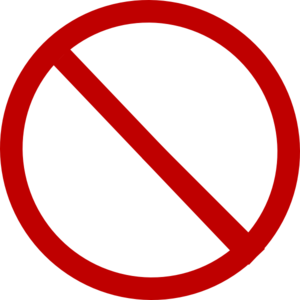 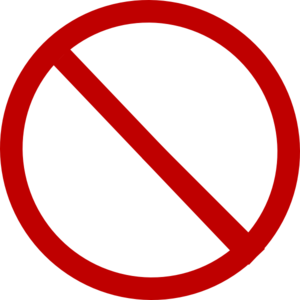 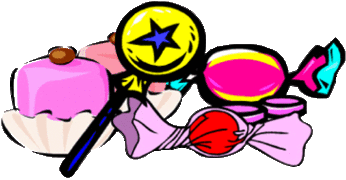 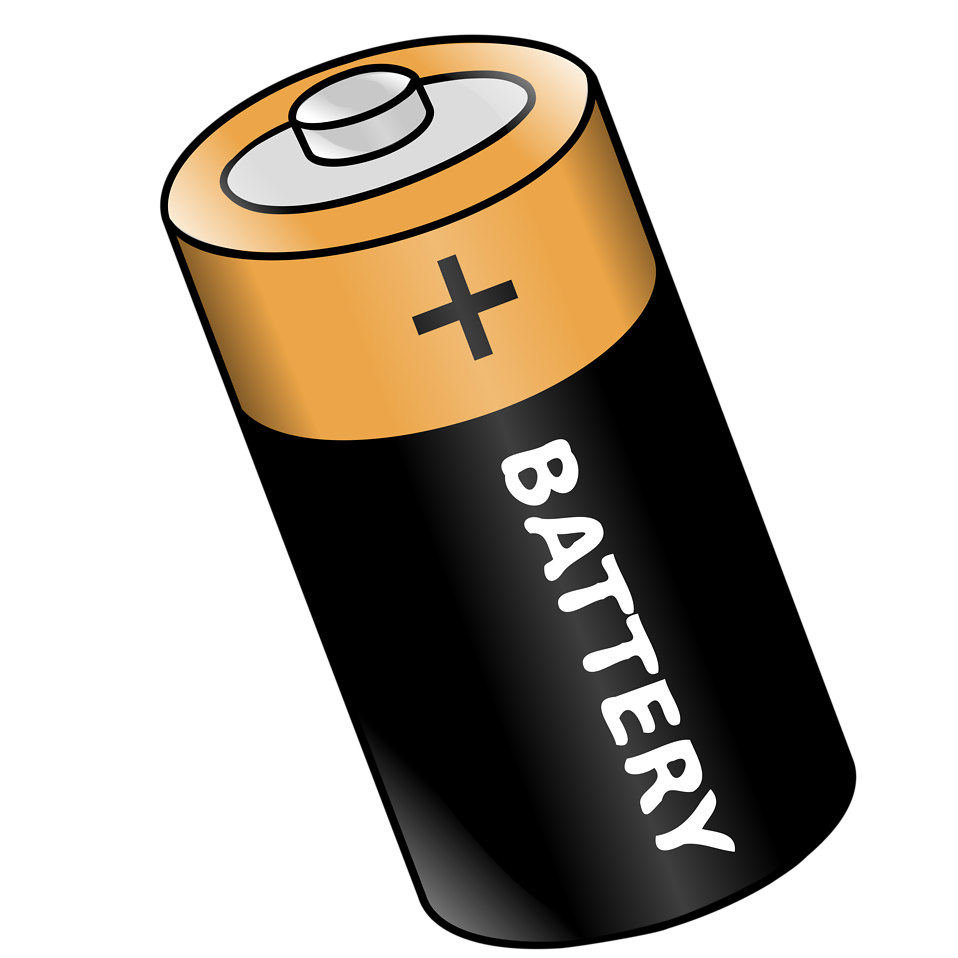 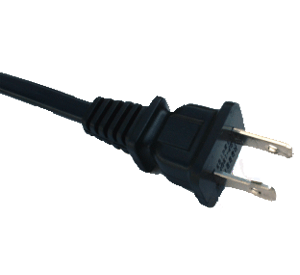 [Speaker Notes: 4R Paolo and Caleb]
What happens next?
Please collect a shoebox from home or a shop. It doesn’t have to be a brand-new box.
 
Now it is time to fill it up! Wahoo!

Put them under the Year 5 Christmas Tree from the 1st of December! 

Our Student Council will organise them.
 If your box is not already wrapped, you can do that in school.
TIMELINE OF KEY DATES
List of wished for items sent out to children and parents. 

Information shared in the blog on the 18th of November and in the Newsletter 

Put them under the Year 5 Christmas Tree from the 1st of December! 

Decorate / wrap at class discretion 

Sent to Baan Dek in time for Christmas! (Dates tbc)
This is how happy you could make another child! Giving is the best feeling EVER!
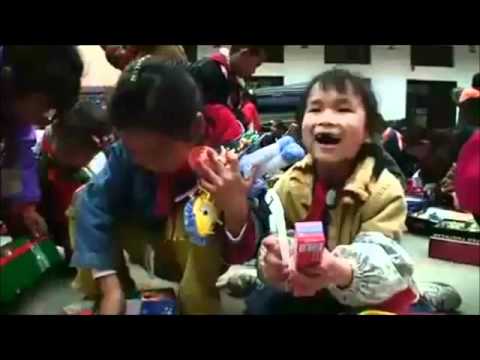 [Speaker Notes: https://www.youtube.com/watch?v=JPvxW66prOI]
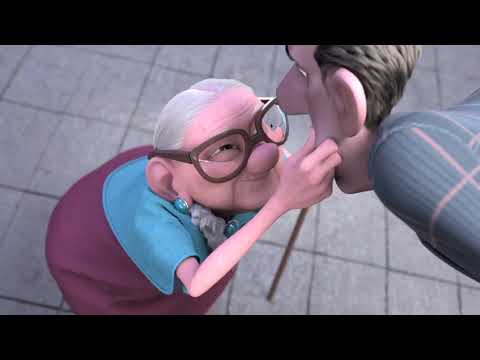